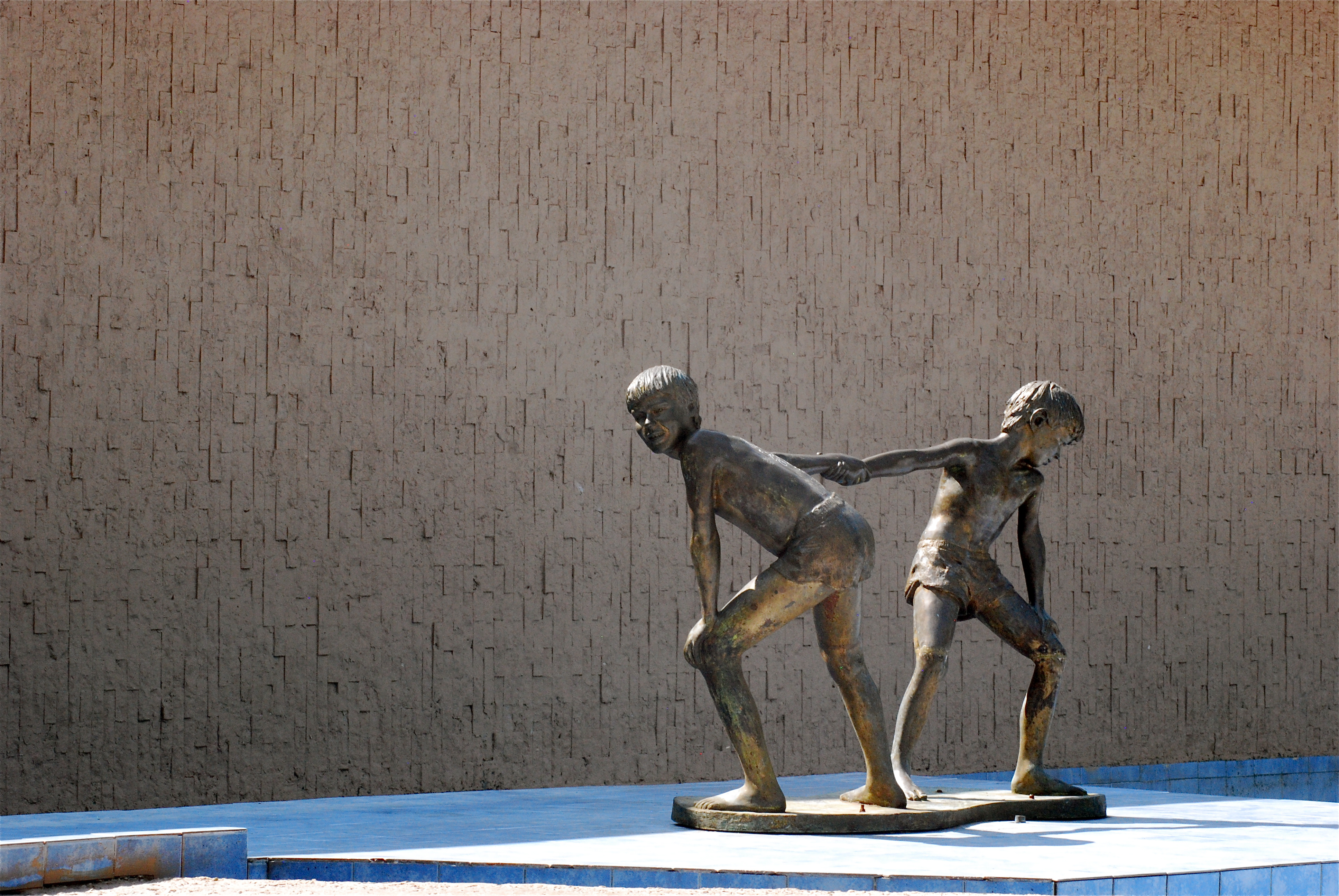 Dimensions of a Learning Network
Stephen Downes
National Research Council Canada
October 25, 2010
Find something you have in common
Bring them around to your point of view
Make them laugh at themselves
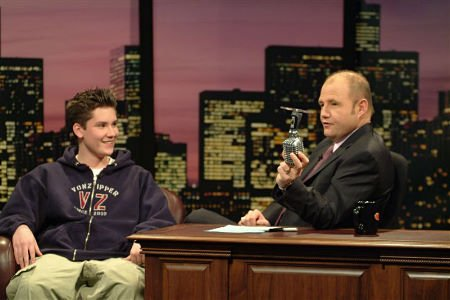 Image: http://www.imdb.com/media/rm3822688768/tt0161180
The humour is in the listener
http://halfanhour.blogspot.com/2010/09/uniqueness-and-conformity.html
Common sense and a sense of humor are the same thing, moving at different speeds.  A sense of humor is just common sense, dancing.  ~William James
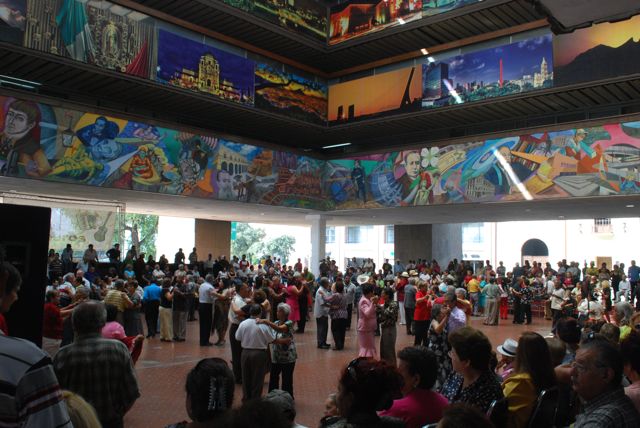 The dance is in the dancer
http://www.downes.ca/presentation/146
Today’s Topic
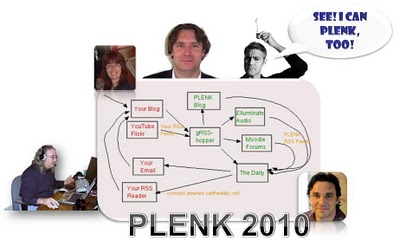 Conditions and constraints for success
Learning Networks, orNetworks that Learn
Using networks to learn…
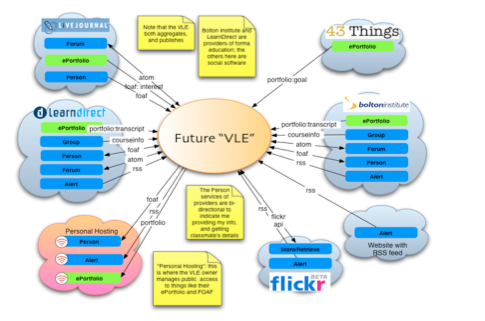 The Personal Learning Environment
Image: http://www.cetis.ac.uk/members/ple/resources/edf.ppt
http://ple.elg.ca/
An instantiation of these constraints
A distributed learning environment
The MOOC
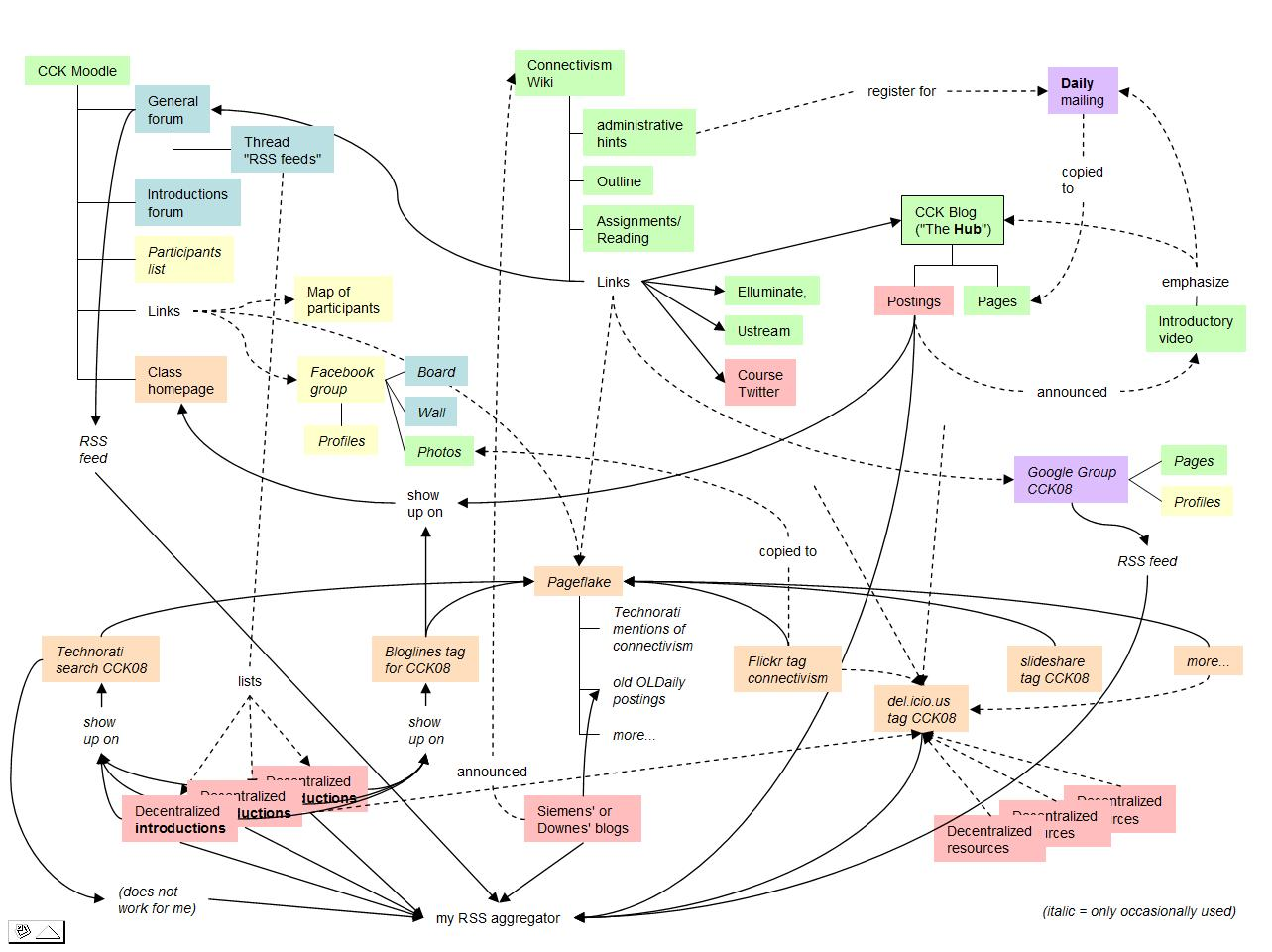 #PLENK2010
http://connect.downes.ca/
Attempting to understand using yesterday’s values…
Power, trust, incentive, propagation, broadcast, messaging 
What we here are were surface phenomena
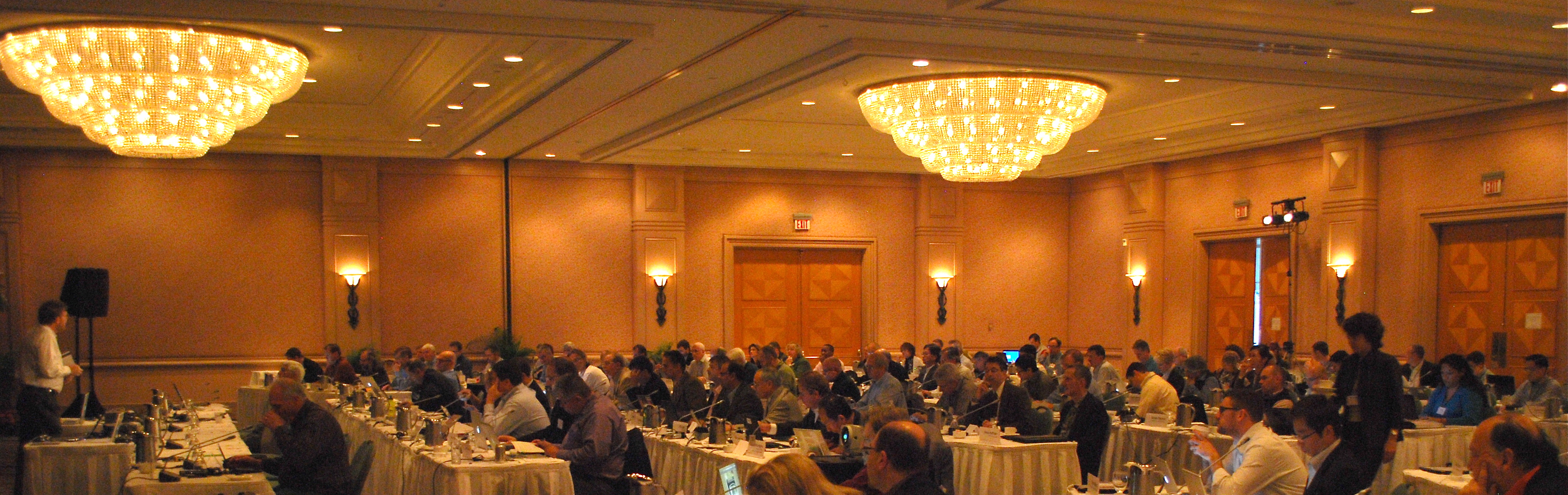 Yesterday
We are still in a world of mass, of masses of people, votes, ideas
These are the properties of the individual, applied to the whole
Is the power of the brain in the neuron?
Really?
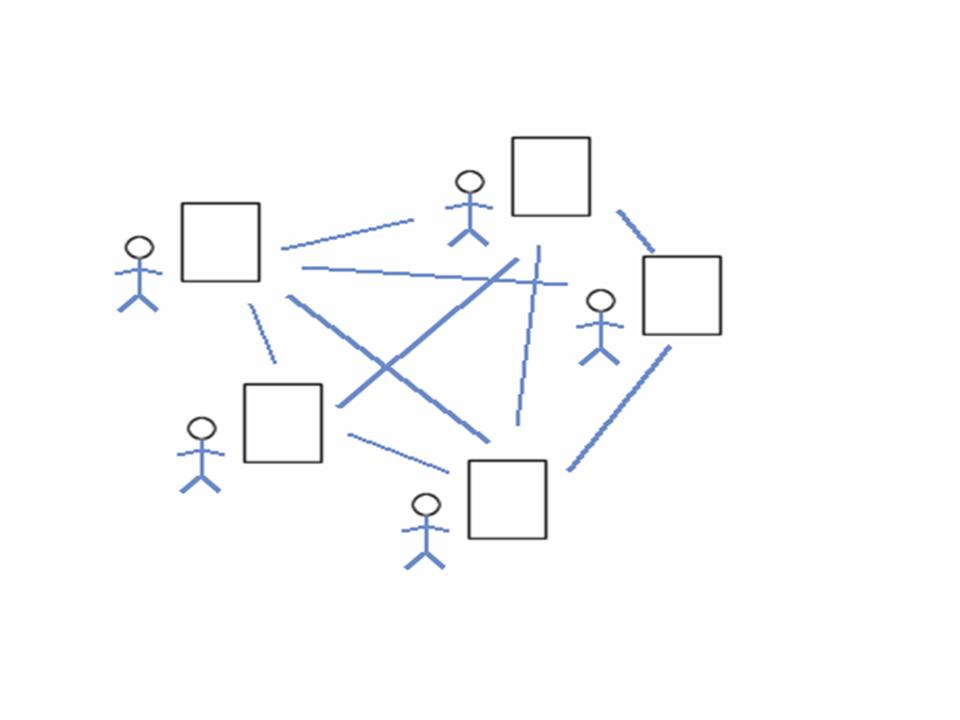 Collective Connective Intelligence
http://www.downes.ca/post/43456
We’re trying to understand society by collecting individuals
But a sand castle isn’t just a pile of sand
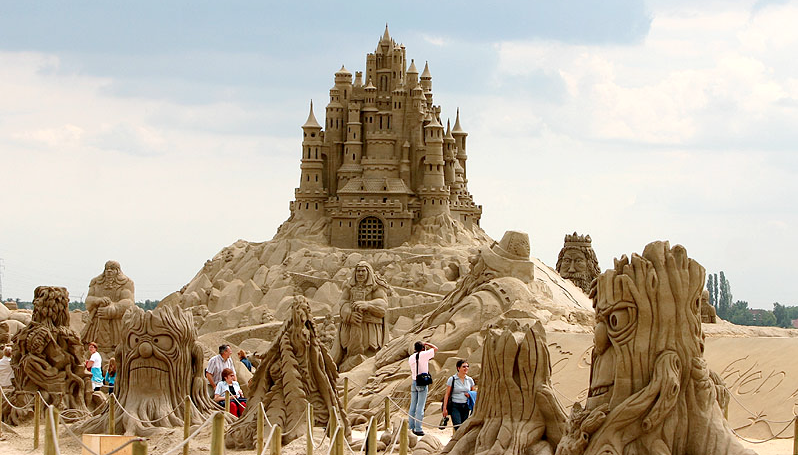 Image: http://pixdaus.com/single.php?id=25529
Organization
http://www.downes.ca/presentation/257
Knowledge is distributed across a network of connections
Learning is the ability to traverse and grow those networks
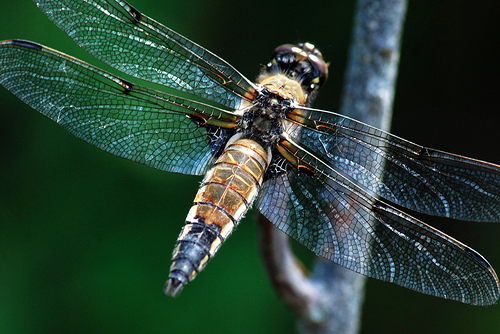 Connectivism
http://www.downes.ca/post/38653
There is no curriculum, no body of knowledge - McGuffin
The product of learning is the learner
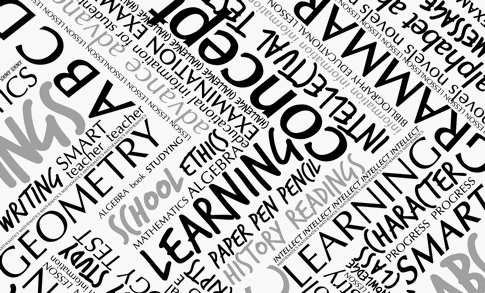 Fernando Flores
Emotional Fortitude

21st century skills
Image: http://www.masternewmedia.org/news/2008/06/01/making_sense_of_new_technologies.htm
Engagement and Empowerment
http://www.downes.ca/post/51122
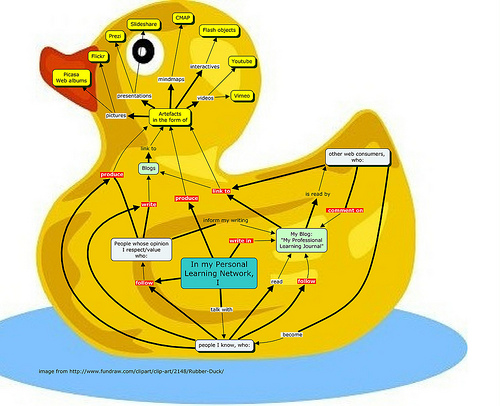 Views from participants in PLENK2010
Image: http://www.flickr.com/photos/34318133@N03/5110104036/#/
Connectivist Duckworks
http://enperfektlektion.blogspot.com/2010/10/would-i-pay-for-mooc-like-plenk2010_23.html
It’s not that there’s nothing to learn
But that it’s complex, and needs to be navigated
Not memorized
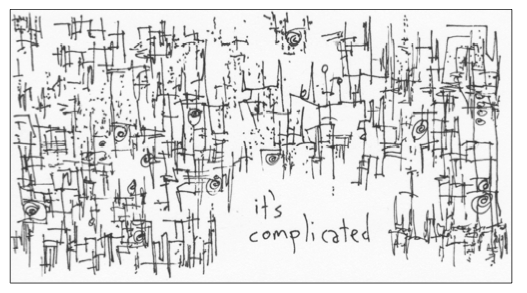 Complexity
Image: http://www.gapingvoid.com/complicated128.jpg
http://www.downes.ca/post/48669
A tool for learning networks
It functions as a node
Not as part of a mass
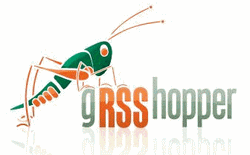 gRSShopper
http://grsshopper.downes.ca/
We function as nodes in the network
Aggregate, remix, repurpose, feed forward
Craig Newmark: listen to people, repeat what they say, and then get out of the way.
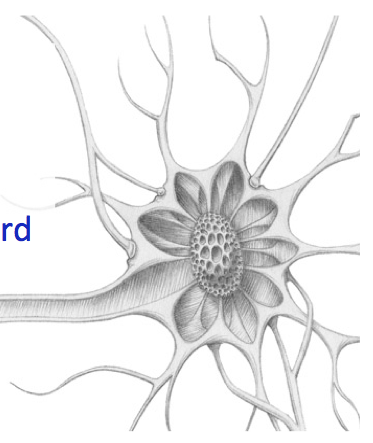 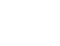 Learning is Immersive
http://ple.elg.ca/course/?p=18
We develop our neural net by participation in the social net
That is also how we develop the social net
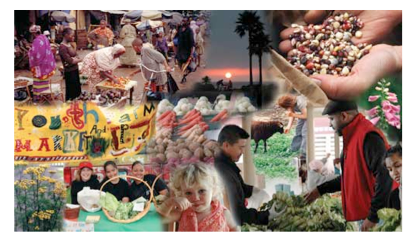 Learning is growth
http://www.downes.ca/post/53527
Two kinds of knowledge 
	– personal knowledge
	– social, or public knowledge
Networks in general
A common set of principles
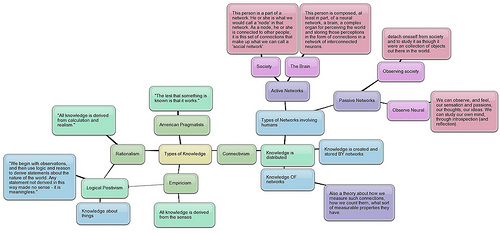 Image: http://techticker.net/2008/09/16/types-of-knowledge/
Networks, Network Theory
http://www.downes.ca/post/33034
Self Organization
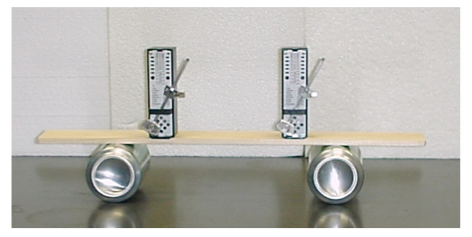 Metronomes
http://salt.uaa.alaska.edu/dept/metro.html 
http://www.youtube.com/watch?v=W1TMZASCR‐I
Underlying Principles
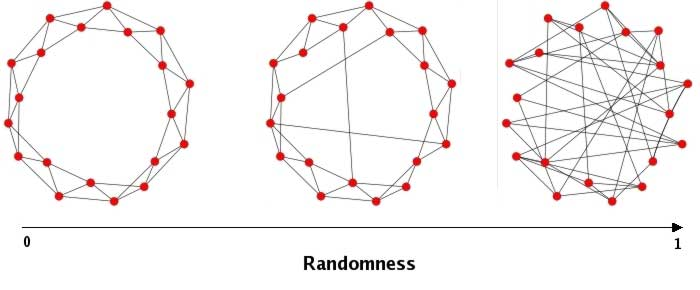 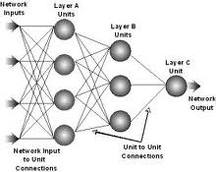 Graph Theory, Connectionism
How networks learn = how networks form connections
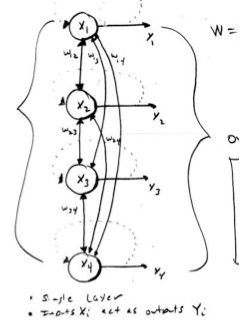 Similarity
 Hebbian association
 Proximity
 Hume - contiguity
 Feedback
 Back Propagation
 Harmony
 Boltzmann Mechanism
Principles of Association
http://www.downes.ca/post/53544
Quality of network learning = 
Retained and expanded capacity to form connections
Cascade phenomena (diseases, propaganda) = network death
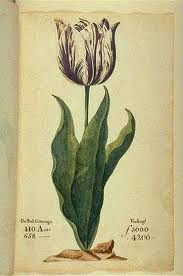 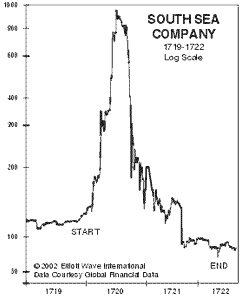 Cascade Phenomena
http://www.downes.ca/post/53882
Centralized, based on influence, trust
Characterized by power law, viral propagation, hierarchy
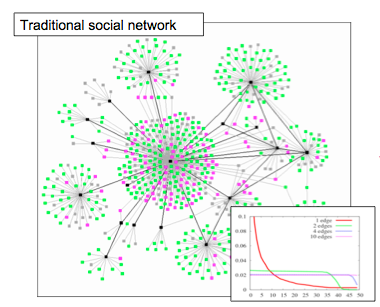 Network Structure - Tree
http://middleburydemocrats.wordpress.com/2008/09/28/college‐democrats‐getting‐obama‐to‐go‐viral‐no‐really/
Distributed, discussion based
Balanced, democratic
Stable
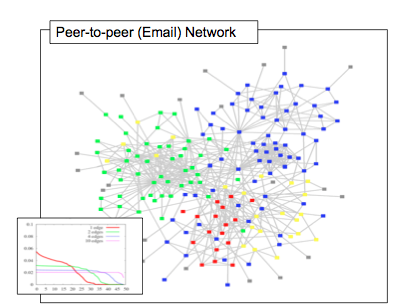 Network Structure - Mesh
http://www.daniel‐lemire.com/fr/abstracts/DIVERSITY2008.html
blog/using‐email‐to‐uncover‐hidden‐social‐networks/
When networks are not limited by physical constraints
They tend toward network death
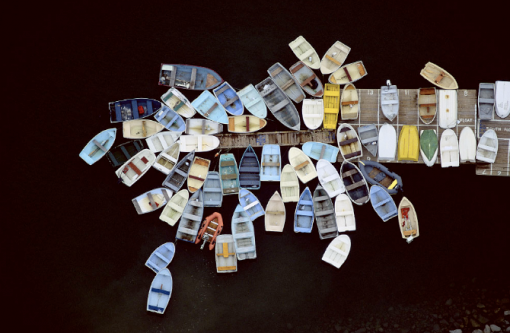 The Limits of Scale Free
Image: http://limitedfun.wordpress.com/category/photography/page/6/
http://www.downes.ca/post/48579
Decentralize
Distribute
Disintermediate
Disaggregate
Dis-integrate
Democratize 
    (The Semantic Principle)
Dynamize
Desegregate
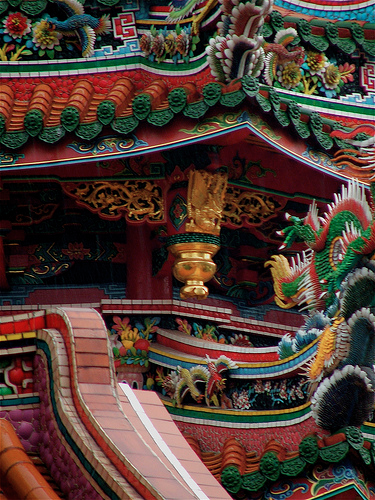 Stable (Self-Organizing) Networks
http://www.downes.ca/presentation/32
Autonomy – individual values, not collective (or corporate) values
Diversity – each person has a distinct perspective
Openness – there are fluid boundaries, no ownership or walls
Interaction – the knowledge is the network, not in the individual





Fernando Flores
Pluralistic Networks
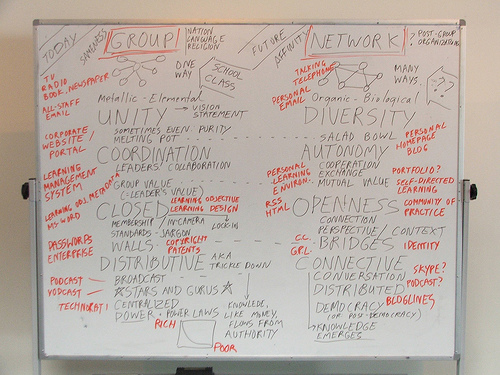 The Semantic Principle
http://www.flickr.com/photos/stephen_downes/252157734/
These values are not just abstract
They represent a shift in business values from ownership and control to stewardship, agility and stability
They should inform everything from management practices to software purchases
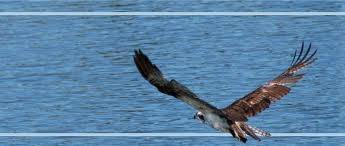 Impact
http://www.downes.ca/post/38502
http://www.downes.ca
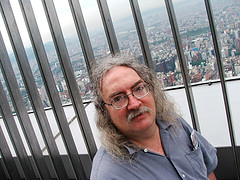 Stephen Downes